.
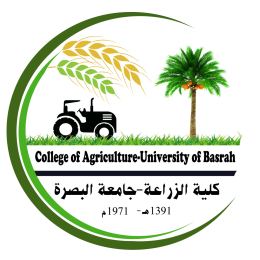 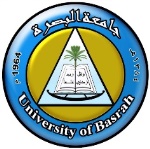 انتاج خضر/1
الاستاذ المساعد الدكتور نوال مهدي حمود
قسم البستنة وهندسة الحدائق
كلية الزراعة/ جامعة البصرة
البصرة – العراق
2022 – 2021  
م13 الاحد 9/ 1/ 2022
albayatyNawal@gmail.com
في المحاضرة السابقة تكلمناعن:
الكرفس Celery
المعدنوس Parsley
في محاضرة اليوم سوف نتكلم عن :
العائلة الرمرامية    Chenopodiaceae
الشوندر Garden or Table Beet
السلق  Chard or Swiss chard
السبانغ Spinach
.
.
العائلة الرمرامية
  Chenopodiaceae  
الشوندر  Garden or Table Beet
Beta vulgaris L.
يزرع الشوندر من اجل جذوره المتضخمة التي تتكون اساسا من السويقة الجنينية السفلى مع جزء صغير من الجذر الوتدي, 
ويرجع هذا التضخم الى نمو عدة حلقات من الكامبيوم الوعائي التي تظهر في المقطع العرضي للشوندر دائرية الشكل, 
التي هي عبارة عن حزم دائرية من الانسجة الخازنة الغامقة اللون وعريضة ومتبادلة مع الانسجة الناقلة التي تكون فاتحة اللون وضيقة, 
هذا التباين في اللون بين الحزم المتبادلة يعرف بالتحلق Zoning  الذي يختلف تبعا للاصناف والظروف البيئية.
يعود اللون الاحمر في الشوندر الى صبغة البيتانين Betanin وهو مركب حاوي على النتروجين وهو يختلف عن صبغة الانثوسيانين الحمراء القابلة للذوبان في الماء والتي توجد في العديد من الفواكه والخضراوات. 

تحتوي الجذور على بعض الفيتامينات والعناصر المعدنية, كما تؤكل اوراق النباتات وهي صغيرة وتكون غنية بالحديد وفيتامين A وقد تستعمل مطبوخة. 

موطنه الاصلي اوربا وشمال افريقيا. 

جاءت كلمة Beta من الرومان, كما يسود الاعتقاد بان الشوندر اشتق من النوع المسمى شوندر البحر Beta maritime  ذي الجذر الرفيع الاسطواني الذي وجد ناميا في الترب الرملية وخاصة قرب البحر في جنوب اوربا وعلى معظم شواطئ البحر الابيض المتوسط, 

وبدأ ظهور الاصناف المستديرة الجذور في القرن السادس عشر....... يتبع
.
المناخ الملائم
الشوندر من المحاصيل الشتوية التي تحتاج الى جو معتدل يميل الى البرودة خاصة اثناء تكوين الجذور.

 انسب درجة حرارة لانتاج محصول جيد تتراوح بين 16-21 م◦, وهو ان الجذور تكون ذات لون احمر غامق من الداخل وذات نسبة مرتفعة من السكر. 

تنمو النباتات ببطئ في الجو الحار الجاف كما ان تعرضها  الى الجو البارد او للانجماد خاصة عندما تكون الشتلات صغيرة الحجم او في بداية النمو يؤدي الى الازهار المبكر وبالتالي تصبح الجذور غير صالحة للاستعمال وتسبب خسارة للمزارع.
.
المناخ الملائم
تتكون تحت الظروف الغير ملائمة للنمو حلقات بالجذور تكون ذات لون ابيض او احمر فاتح تتبادل مع الحلقات ذات اللون الاحمر الداكن وتسمى هذه الحالة بالتحلق Zoning  وتظهر كثيرا في الجو الحار عند تعرض النبات الى درجات حرارة اعلى من 25م˚يؤثر على النمو بشدة  ويؤدي الى ظهور الحلقات المميزة  Zoning ، كما ان رداءة اللون بالجذور مرتبطة بانخفاض نسبة السكر. .... يتبع
.
التربة الملائمة
بالرغم من نمو الشوندر بانواع مختلفة من الترب الا ان افضل انواع الترب التي ينمو فيها هي المزيجية الرملية الجيدة الصرف الغنية بالمادة العضوية,  
تعتبر الترب المزيجية الرملية جيدة خاصة لاعطائها حاصل مبكر. 
واذا ما اريد الحصول على انتاج كبير يفضل زراعة النباتات بالترب المزيجية الطينية و يجب ان تكون عميقة و مفككة للحصول على جذور ذات شكل وحجم منتظم 
وتجنب الزراعة بالترب الطينية لانها تؤثر على شكل الجذور فتكون صغيرة الحجم ومشوهه. 
تعد ظروف التربة الرطبة Moist ضرورية لنموه الا ان جذوره حساسة ضد رطوبة التربة الزائدة.
 كما تؤثر درجة الـpH  على النباتات ايضا″ إذ وجد ان احسن pH هو 6,8 – 7,6 ويقل الحاصل اذا انخفضت عن 5, 
النبات حساس لبعض ملوثات الهواء مثل ثاني اوكسيد الكبريت ولكنه مقاوم لملوثات اخرى مثل الاوزون والاثيلين. ........ يتبع
.
كمية التقاوي وموعد وطريقة الزراعة 
يتكاثر الشوندر بالبذور, 
ويزرع في العراق بين آب – كانون الاول , 
يحتوي الغرام على حوالي 50 ثمرة  seed ball , تحتوي كل ثمرة على 2 – 6  بذور,
 يحتاج الدونم في العراق 5 كغم.  
بادرات الشوندر ضعيفة في بداية نموها لذلك يجب تحضير الارض جيدا وان تكون مفككة وخالية من الكتل الترابية الكبيرة والشوائب. 
وعند زراعة البذور يجب ان لايتجاوز عمق الزراعة 1,5سم في الترب المزيجية الرملية و 1 سم في الترب الثقيلة نسبيا.
.
كمية التقاوي وموعد وطريقة الزراعة 
ان الحرارة والجفاف وتصلب قشرة التربة قد تعيق انبات البذور والبادرات وان تغطية البذور بالرمل بدلا من التربة يمكن ان يمنع هذه المشكلة.
 تعتمد مسافات الزراعة على الظروف المحلية 
وعموما فان المسافة بين المروز حوالي 30 سم بالنسبة للمساحات الصغيرة التي تزرع باليد. 
اما بالنسبة للمساحات الكبيرة التي تزرع بواسطة المكائن فتتراوح  بين 45 – 50 سم وتزرع 5 – 6 بذور لكل 20 سم من المرز او بمعدل 3 – 4 كغم دونم-1.
.
وكما ذكرنا ان بذور الشوندر عبارة عن ثمرة تحتوي 2 – 6 بذور لذلك يجب ازالة النباتات الزائدة لمنع تزاحمها داخل المرز, ويفضل زراعة الثمار الاحادية البذرة Monogerm  او المقسمة.
 تخف النباتات بعد الانبات 8 – 10 سم بين نبات واخر قبل ان يصل ارتفاعها الى 5 سم لان اجراء الخف على النباتات الكبيرة يؤدي الى الاضرار بالنباتات المتبقية. 
اما الشوندر المزروع لغرض التصنيع فانه نادرا ما تجرى عملية الخف لان تكاليف الايدي العاملة مرتفعة جدا كما تفضل الجذور الصغيرة الحجم للتصنيع. 
هذه الطريقة لا تستعمل كثيرا في العراق والمتبع ان تزرع  البذور في الواح بالنثر او في سطور داخل اللوح  وفي كلا الحالتين يجب خف النباتات على المسافات المذكورة للحصول على نباتات قوية ذات جذور جيدة من حيث النوعية والشكل والحجم والتلون. 
ويمكن زراعة البذور في دايات ونقل الشتلات الى الحقل الا ان هذه الطريقة مكلفة كما ان الشتلات نادرة النجاح........................ يتبع
التسميد
للحصول على شوندر ذي نوعية عالية جدا يجب ان ينمو النبات سريعا, ويمكن اضافة السماد الحيواني المتحلل جيدا قبل الزراعة مع خلطه بالتربة ويجب تجنب السماد غير المتحلل لانه يؤدي الى تكوين جذور متفرعة ومشوهة بالاضافة الى ظهور الادغال.  
بشكل عام يضاف 10م3 من السماد الحيواني المتحلل مع الحراثة, 
وكما هو الحال بالنسبة للمحاصيل الاخرى فان نوع السماد الكيمياوي المضاف وكميته تختلف تبعا لنوع التربة وخصوبتها والتسميد السابق والدورة الزراعية, 
ويسمد الدونم بـ  60 كغم  كبريتات الامونيوم  و 90 كغم سوبر فوسفات ثلاثي  و30 كغم كبريتات البوتاسيوم
 تضاف على دفعتين الاولى بعد الزراعة بثلاثة اسابيع بعد اجراء عملية الخف والثانية بعد ثلاثة اسابيع من الاولى.
كذلك تحتاج النباتات الى عنصري البورون والمنغنيز وفي حالة نقص أي عنصر يجب تعويضه للنباتات لان النقص يؤدي الى ضعف النمو والحاصل. 
 في بعض الاحيان تظهر اعراض نقص الـ  Mn في الترب القلوية حيث تتقزم الاوراق وتتجعد ويصبح لونها احمر برونزي او مصفر 
وتعالج باضافة كبريتات المنغنيز اما الى التربة او بالرش على اوراق النبات.
 اما اعراض نقص البورون فتظهر في الترب الجافة القلوية حيث تتشقق الجذور وتتعفن وتعالج باضافة مادة البوراكس الى التربة مباشرة او بالرش على الاوراق خاصة في المواسم الجافة.  
وتستجيب جذور الشوندر الى الرش  بكلوريد الصوديوم بمعدل بين 57 – 250  كغم دونم-1........................... يتبع
الري
قد يتطلب الشوندر الري في المراحل الاولى من النمو وكذلك خلال فترات الجفاف اللاحقة للحصول على تطور منتظم للجذور,

 لذلك يجب اعطاء النباتات كمية كافية من مياة الري, 

وعموما تروى النباتات بعد الزراعة ثم تروى بعد ذلك اعتمادا على الظروف الجوية ورطوبة التربة وخصوبتها ووجود الامطار. 

تؤدي الرطوبة الزائدة في التربة الى تكوين جذور مشوهة الشكل 

ويؤدي الري غير المنتظم الى تشقق الجذور .............. يتبع
العزق والتعشيب
بينت الدراسات ان الادغال تقلل كثيرا من حاصل جذور الشوندر لذا فان العزق ضروري للتخلص منها. 
يعتمد برنامج العزق على نوع التربة وموسم الزراعة والامطار وانتشار الادغال وهو اقل ضرورة في الترب الخفيفة مقارنة بالترب الثقيلة, 
كما تتطلب المواسم ذات الامطار الغزيرة عزقا اكثر مقارنة بالمواسم القليلة الامطار. 
تعزق التربة سطحيا لتفكيكها والتخلص من الادغال ويجرى ذلك في وقت مبكر من الموسم,
 ولاينصح باجراء ذلك في المراحل المتأخرة من نمو النبات, إ
ذ لو اجريت على عمق 5سم فانه قد ينتج عن ذلك تدمير معظم جذور النبات السطحية التي توجد بالقرب من سطح التربة.......... يتبع
.
الازهار والنضج 
الشوندر نبات ثنائي الحول ينمو خضريا″ ويكون الاوراق والجذر الوتدي بالسنة الاولى ثم يزهر ويكون البذور في السنة الثانية. 

الازهار صغيرة الحجم وتتكون غالبا على شكل عناقيد ويحتوي كل عنقود زهري على 2 – 3 زهرة. 

التلقيح خلطي بواسطة الرياح. 

قد يزهر النبات  في السنة  الاولى تحت بعض الظروف الغير ملائمة وقبل وصول الجذور الى الحجم الكامل للتسويق,
.
الازهار والنضج 
ومن اهم اسباب الازهار المبكر 
Premature seeding تعرض النباتات للدرجة الحرارية المنخفضة (4 – 10) م◦ لمدة 30 يوما″ يؤدي الى حصول هذه الظاهرة بنسبة 48%, 

وادت اطالة الفترة الضوئية الى ظهور حوامل البذورSeed stalks  

وان خفض درجة الحرارة كان اشد تأثيرا من اطالة الفترة الضوئية في دفع النبات الى تكوين الحوامل الزهرية,

 ووجد ان خزن الجذور على درجات حرارة منخفضة صفر – 14◦م ثم زراعتها في البيوت الزجاجية بعد الخزن المبرد تكونت مبادئ الازهار بصورة اسرع مما في الجذور التي خزنت في المخازن الاعتيادية........ يتبع
النضج والحصاد
تحصد جذور الشوندر عندما تصل الى 4 – 5  سم في القطر، 

ويستغرق في الوصول الى الحجم المناسب 3 – 4 أشهراعتمادا على الظروف الجوية السائدة ومواعيد الزراعة والصنف.  

ويجب ان تكون الجذور قوية وذات لون احمر داكن وخالية من التشقق والجذور الليفية او المناطق الفلينية. 

 تتراوح كمية الحاصل في العراق  3 – 4 طن دونم-1......... يتبع
التخزين
ان سرعة تنفس جذور الشوندر متوسطة, 
وكلما كانت سرعة التنفس عالية كانت كمية الحرارة المنتجة مرتفعة وبالتالي تزداد الحاجة الى تبريد اكثر لازالة هذه الحرارة. 
بصورة عامة يمكن خزن الخضراوات ذات السرعة الواطئة التنفس لفترة اطول بعد الحصاد. 
يمكن خزن الشوندر تحت ظروف خزن مناسبة لفترة طويلة نسبيا كما هو الحال بالنسبة لمعظم المحاصيل الجذرية. 
يمكن تجفيف الجذور على نحو مرض⸗. يخزن الشوندر على درجة حرارة منخفضة ورطوبة نسبية مرتفعة وذلك لمنع ذبول الجذور وانكماشها.
يمكن خزن الجذور المربوطة في حزم Bunched لمدة تصل الى 10 أيام على درجة حرارة صفر◦م ورطوبة نسبية 90% 
بينما يمكن خزن الجذور الخالية من العروش لمدة 55 – 90 يوما على درجة حرارة صفر – 1 ◦م ورطوبة نسبية 90 – 95 %. 
يعد الجذر قليل الحساسية ضد البرودة ولكن يجب عدم تعرض الجذور للانجماد اثناء الخزن لان ذلك يؤدي الى تلفها.
 يتجمد الجذر الخالي من العروش على درجة 1◦م تقريبا, وتظهر اعراض ضرر الانجماد على الجذور بشكل بقع مائية داخل الجذر وخارجه مع اسوداد الانسجة الناقلة احيانا.................... يتبع
.
الامراض
تبقع الاوراق Leaf spot
مرض فطري ينتشر في المواسم الممطرة,
 
لون البقع رمادي ولون حوافها ارجواني وتجف البقع وتتطابق وتتطاير وتصبح الورقة مملؤة بالثقوب ويموت جزءا كبيرا من انسجة الاوراق الخضراء او قد تتلف الاوراق اوتموت  او تسود  وتبقى على النبات.

 يعالج المرض بحرق الاجزاء المصابة واستعمال الدورات الزراعية كما يمكن معالجة المرض برش المبيدات الفطرية المناسبة.
.
التبقع الداخلي الاسود Internal black spot
مرض فسيولوجي سببه نقص عنصر البورون,

 تنتشر البقع السوداء الفلينية غير المنتظمة الشكل في الجذر وغالبا ماتوجد في وسط الجذر, 

وتتشوه الاوراق الصغيرة اثناء الجو الحار وتميل النباتات المصابة الى الذبول بسرعة خلال النهار. 

يعالج المرض  باضافة مادة البوراكس الى التربة. ....... يتبع
السلق
Chard or Swiss chard
Beta vulgaris var. cicia L.
السلق نبات ثنائي الحول يتميز بنصل اوراقه الكبيرة وبوجود العرق الوسطي الابيض الكبير وكذلك بعمق العروق.
 توجد اصناف منه يكون العرق الوسطي فيها احمر اللون,  وهو من محاصيل الخضر الشتوية يزرع من اجل اوراقه الغنية بفيتامين A والحديد الا ان الحديد فيها اقل من السبانغ
  وهو محصول  مفضل  لدى الشعب  السويسري ومن هنا جاءت التسمية .Swiss chard  موطنه الاصلي منطقة حوض البحر الابيض المتوسط ويوجد بشكل بري في جزر الكناري.............. يتبع
المناخ الملائم
تنجح زراعته في الجو المعتدل 

ويتحمل النبات الجو الحار 

والبرودة الشديدة الا ان تعرضه الى البرودة قد يدفعه الى الازهار, 

ولايكون حوامل البذور Seed stalks  في الجو الحار كما يحصل في الخس والسبانغ.................. يتبع
.
التربة الملائمة, التكاثر, كمية التقاوي, موعد الزراعة, طريقة الزراعة
تجود زراعة السلق في الترب المزيجية الغنية بالمواد العضوية. 
وهو حساس لحموضة التربة ويناسبه درجة حموضة 6 – 6,8 , وهو حساس لبعض ملوثات الهواء مثل ثاني اوكسيد الكبريت. 
يتكاثر بالبذور التي هي عبارة عن ثمار تحتوي على 1 – 6 بذور. 
يحتاج الدونم  6 – 8 كغم.  يزرع في شهر اب لغاية شباط اما نثرا او في سطور داخل الواح ثم تخف النباتات على مسافة 25 سم بعد الانبات. 
يمكن زراعة البذور في البيوت الزجاجية او الاحواض المدفأة ثم تنقل الشتلات الى الحقل عندما يبلغ ارتفاعها 10 – 15 سم وتزرع على مروز المسافة بينها 45سم, اما في حالة الزراعة في الحقل مباشرة فتزرع البذور على عمق 1,5 – 2,5 سم  وعلى مسافة 2,5 – 5 سم او سرا ثم تخف على مسافة 25 – 30 سم , وبما ان بذرة السلق عبارة عن ثمرة تحتوي على عدد من البذور لذلك يجب خف النباتات الزائدة بعد تمام انباتها..................... يتبغ
التسميد, الري
يتطلب السلق كميات اكبر من الاسمدة وخاصة النتروجين مقارنة بالشوندر. 
يسمد باضافة 10 م3 سماد حيواني متحلل عند تحضير التربة  
و120 كغم كبريتات الامونيوم 
و 90 كغم سوبر فوسفات الكالسيوم
 تضاف الكبريتات والسوبر فوسفات على دفعتين الاولى عند الزراعة
 والنصف الاخر بعد اسبوعين من الاولى 
كما ينصح باضافة 30 كغم دونم-1 كبريتات الامونيوم بعد كل حشة.  
تروى النباتات حسب الحاجة 
كما يجب ريها بعد كل حشة لتشجيع النموات الجديدة. ........ يتبع
الازهار والتلقيح
النبات ثنائي الحول

 والازهار والتلقيح كما في الشوندر والفرق الاساسي بينهما هو ان النورة الزهرية في السلق اطول (210 – 240) سم ولذا فانها تكون مشكلة اثناء حصاد محصول البذور. 

يجب عزل السلق عن الشوندر بمسافات بعيدة جدا لمنع حصول التلقيح الخلطي بينهما بواسطة الرياح....................... يتبع
النضج والحصاد
ينضج المحصول بعد حوالي 1 – 1,5 شهر وعادة تؤخذ عدة حشات من المحصول خلال الموسم. 
 يلاحظ عند الحصاد ان تقطع الاوراق بسكين حادة قريبة من سطح التربة وعدم قطعها من الوسط لانها تؤدي الى انخفاض الحاصل 
كما يمكن قطع الاوراق الخارجية الناضجة وترك الداخلية لحين نضجها,  
ويمكن قلع النبات كاملا. 
 تتراوح كمية الحاصل 2 – 3 طن دونم-1. ل
ا يخزن السلق وانما يسوق مباشرة ولكن يمكن حفظه على درجة حرارة قريبة من الصفر المئوي ورطوبة نسبية بين 90 – 95 %.................... يتبع
السبانغ Spinach
Spinacia oleracea L.
السبانغ من محاصيل الخضر المهمة في العراق  والعالم  يزرع من اجل اوراقه التي تستعمل في الطبخ
 وهي غنية بفيتامين A وكميات من فيتامين C والرايبوفلافين وكميات قليلة من الثيامين 
وهو غني ببعض العناصر المعدنية وخاصة الحديد والكالسيوم 
ويحتوي على نسبة عالية من البروتين.  
موطنه الاصلي ايران ونقله العرب خلال فتحهم الاندلس الى اوروبا.
.
يمكن تقسيم اصناف السبانغ حسب:
ملمس الورقة 
هناك اصناف اوراقها ملساء اوالمجعدة اونصف المجعدة. 

ان الاصناف ذات الاوراق المجعدة مفضلة للاستهلاك المباشر,

 بينما الاصناف ذات الاوراق الملساء (غير المجعدة) مفضلة للتصنيع 

ويرجع ذلك اساسا الى سهولة غسلها. 

تستعمل الاصناف نصف المجعدة للاستهلاك المباشر والتصنيع.
.
نوع البذور 
اصناف بذورها شوكية واخرى بذورها ملساء. 

معظم الاصناف المتداولة هي ذات البذور الملساء إذ يسهل تداولها وزراعتها بدقة لعدم احتوائها على الاشواك.
.
موعد الازهار 
اصناف بطيئة الازهار وهي التي لاتعطي بذورها مبكرا وتسمى Long standing وهي المفضلة,

 وتزرع في المناطق التي تنضج فيها النباتات تحت ظروف الفترة الضوئية الطويلة. 

واصناف تزهر بسرعة وتقل قيمتها نظرا لرداءة نوعيتها وقلة حاصلها وتصبح غير مرغوبة من قبل المستهلك.    ..................... يتبع
المناخ الملائم
ينمو النبات في الجو البارد نسبيا لذلك فهو من المحاصيل الشتوية بالعراق
 ويقاوم الى حد ما الانجماد ودرجات الحرارة المنخفضة لحد - 8 م◦ 
الا ان الدرجات المرتفعة تقلل من الحاصل لاتجاه النباتات للتزهير في مثل هذه الظروف 
خاصة عند توفر فترة ضوئية طويلة 
كما ان الاوراق تصبح صغيرة ورديئة النوعية. 
 انسب درحة حرارة لنمو النباتات والانتاج الجيد هي 10 – 16م◦.  
يمكن زراعته في المناطق التي تكون فيها درجة الحرارة 10م◦ 
كما وجد ان الجو المعتدل الربيعي المرتفع الرطوبة يجعل الاوراق اكثر طراوة ولا تميل الى التقصف....................... يتبع
.
التربة المناسبة
يزرع النبات في الترب المزيجية الرملية للحصول على الحاصل المبكر
 والمزيجية الثقيلة للحصول على حاصل جيد 
ويشترط في التربة ان تكون خصبة جيدة الصرف. 
يتأثر بشدة بحموضة التربة فهو لاينمو في الترب التي تقل درجة حموضتها عن 5,5 
وانسب درجة حموضة بين 6 – 7. 
النبات حساس لملوثات الهواء وخاصة ثاني اوكسيد الكبريت............ يتبع
.
التكاثر, موعد الزراعة, كمية التقاوي, طريقة الزراعة 
يتكاثر السبانغ بالبذور للفترة من أيلول الى تشرين الثاني. 
يحتاج الدونم من البذور في العراق 6 – 8 كغم.  
تحضر التربة جيدا ثم تنثر البذور في الواح او تزرع في سطور داخل اللوح. 
ويمكن الزراعة على المروز.  
تخف النباتات بعد الانبات على مسافة 10 – 15سم بين نبات واخر. ....... يتبع
التسميد
ينصح باضافة الكميات التالية للدونم
 5م3 سماد حيواني متحلل اثناء تحضير الارض 
و 120 كغم كبريتات الامونيوم  
و190 كغم سوبرفوسفات الكالسيوم 
تضاف نصف الكمية عند الزراعة والنصف الاخر بعد الاولى بثلاثة اسابيع.
 يؤدي التسميد النتروجيني الى زيادة حاصل السبانغ الذي يزرع في الشتاء 
ويرجع ذلك الى قلة حصول عملية النترجة (التأزت) Nitrification بسبب انخفاض درجة حرارة التربة, 
الا ان التسميد النتروجيني بمعدلات عالية يؤدي الى ارتفاع تركيز النترات NO3 في اعناق الاوراق. 
يمكن اضافة مادة البوراكس عند نقص عنصر البورون................. يتبع
الري  
يمتلك السبانغ مجموع جذري سطحي لذا فهو يمكن ان ينمو جيدا في الترب التي تتوفر فيها رطوبة كافية موزعة بإنتظام في التربة.  
يروى السبانغ بعد الزراعة ثم يستمر الري بعد ذلك حسب الحاجة ونوع التربة والظروف الجوية
 كما يجب ري النباتات بعد كل حشة. علما ان الري الزائد يؤدي الى خفض الحاصل..................... يتبع
.
الازهار والتلقيح
النبات حولي ويمكن تمييز مرحلتين في دورة حياته 
المرحلة الاولى ينمو خضريا ويكون اوراقا مجمعة على شكل وريدة Rossete محمولة على ساق قصير قرب سطح التربة. 
في المرحلة الثانية يستطيل الساق ليكون حاملا زهريا بارتفاع 60 – 90 سم ويحمل الساق الزهري ازهارا ذكرية او انثوية. 
تحمل الازهار الذكرية في عناقيد في نورة زهرية سنبلية
 اما الازهار الانثوية فتحمل في عناقيد في اباط الاوراق
 وتنتج الازهار الانثوية الثمار التي تحتوي على بذرة واحدة.
.
الازهار والتلقيح
يتأثر ازهار النبات بدرجة الحرارة المرتفعة نسبيا وبطول الفترة الضوئية. 
تزهر النباتات الذكرية اسرع من الانثوية.
 يؤدي تزاحم النباتات الى ازهارها. 
تختلف الاصناف في استجابتها للفترة الضوئية وعليه يمكن اختيار الاصناف الملائمة لحالة الجو وطول النهار. 
السبانغ نبات ثنائي المسكن Dioecious احادي الجنس, اي ان الازهار الذكرية محمولة على نبات والازهار الانثوية على نبات اخر, 
كما توجد بعض الاصناف احادية المسكن Momoecious.
توجد اربعة انواع من نباتات السبانغ من ناحية التعبير الجنسي هي:
النبات المذكر الحاد Extreme male
يحمل ازهارا ذكرية فقط تتميز بصغر حجمها وحجم اوراقها على الحامل الزهري وهي تشبه الى حد ما الحراشف وتزهر اسرع من الانواع الثلاثة الاخرى.

المذكر الخضري Vegetative male 
   تحمل ازهارا ذكرية فقط الا ان الاوراق على الحامل الزهري مكتملة النمو.
حادية المسكن Monoecious
هذه النباتات نادرة الوجود في معظم الاصناف. 
توجد الازهار الذكرية والانثوية على نفس العنقود وبنسب مختلفة. 
يكون النبات مذكرا او مؤنثا في اول الموسم مع تكوين بعض الازهار المذكرة في اخر الموسم 
او قد تكون نسبة الازهار المذكرة والمؤنثة متساوية خلال الموسم. 
ويحمل هذا النوع من النباتات اوراقا مكتملة النمو في قمة الحامل الزهري.
نباتات مؤنثة Female plants
تحمل ازهارا مؤنثة فقط 
والاوراق على الحامل الزهري كاملة النمو.
 ليس هناك دليل على ان للعوامل البيئية تاثيرا في تحديد اي من الانواع يمكن ان يتكون ولكن هناك مايدل على ان سبب تكوين الانواع الثلاثة الاولى وراثي. 
الازهار تشبة ازهار الشوندر من حيث عدم احتوائها على الاوراق التويجية (البتلات), 
وقد تكون مذكرة او مؤنثة او تامة او خنثى والاخيرة نادرة الوجود, 
وتختلف هذه الانواع فيما بينها من حيث التركيب. 
التلقيح السائد هو الخلطي بواسطة الرياح. ....................... يتبع
النضج والحصاد
ينضج المحصول بعد 40 – 50  يوما″ من الزراعة, 
يبدأ بالحصاد عند احتواء النبات على 4 – 5  اوراق 
ويتوقف قبل بدء تكوين الازهار.
 يتوقف موعد الحصاد على حالة السوق (العرض والطلب)
 وعلى حجم النبات. 
اما موعد الحصاد في العراق فهو للفترة بين كانون الاول وشباط.
وعند الحصاد يقطع النبات حوالي 2سم فوق سطح التربة  ويمكن حصاد المحصول لاكثر من مرة خلال الموسم. 
وبعد تكوين حوامل البذور Seed stalks  يصبح النبات غير صالح للتسويق, 
لذا تعد اصناف السبانغ بطيئة التزهير Long standing  ذات قيمة عالية. 
تزال الاوراق الرديئة والميتة عند الحصاد, 
وقد تغسل الا انه لاينصح بذلك عند الشحن لمسافة بعيدة خوفا من سرعة تعفن الاوراق,
 وغالبا يسمح بذبول المحصول قليلا قبل تسويقه لتقليل تقصف الاوراق. 
توجد طريقة اخرى للحصاد بقطف الاوراق الخارجية عندما يكون طولها 10سم وتترك الباقية للحصاد التالي.
 تتراوح كمية الحاصل 2 – 3  طن دونم-1. 
****************************************************
في محاضرة اليوم تكلمناعن :
العائلة الرمرامية    Chenopodiaceae
الشوندر Garden or Table Beet
السلق  Chard or Swiss chard
السبانغ Spinach
شكراً لاصغائكم